1
PRESENTATION BEFORE THE LIAISON OFFICER NETWORK FOR CONSULAR PROTECTIONMeeting of the RCM Regional Consultation Group on Migration (RCGM)Panama City, Panama, December 4, 2012
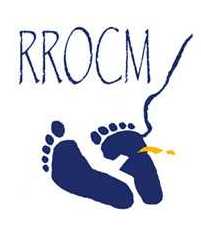 2
ADVANCES
In regard to migration regularization, RNCOM recognizes the efforts promoted by Panama and Costa Rica through the process named “Crisol de Razas” (Melting Pot) and the coming into force of transitory decrees that have facilitated access to regular migration status categories.

The importance of consular participation in these processes – through appropriate guidance and facilitating the documents required by relevant authorities in each country – has been evident.
3
RNCOM recognizes the political decision of Nicaragua, which has completed its internal process to adhere to the Hague Convention for the Suppression of Legalization on Foreign Public Documents, thus facilitating access to documents by Nicaraguan nationals abroad.

Generating binational spaces by civil society in Nicaragua and Costa Rica, with participation of government authorities of Costa Rica, has become a best practice.
4
5. RNCOM recognizes the ratification by Nicaragua of ILO Convention 189 Concerning Decent Work for Domestic Workers and encourages the other countries to consider ratifying the Convention as well.
5
CHALLENGES….
As a result of the demand for identity documents by migrant populations in regularization processes, the need has become apparent to modernize relevant systems and use appropriate technologies in order to be able to issue documents in a timely manner.

In this regard, RNCOM invites governments to standardize their document issuance systems with the aim of improving the efficiency of the document issuance process.
6
We are concerned about the lack of willingness by States to increase the funds to be allocated to consulates to enable them to provide better consular services.

We have noticed the need to provide updated information on relevant legislation to consular officers from countries that have made changes or adopted new legislation relating to migrants, in order to enable them to provide appropriate guidance to their fellow nationals.
7
RNCOM observes with concern that the increasing migration flows and forced displacement caused by violence in the RCM region requires compliance by governments with Advisory Opinion 16 on consular protection.

RNCOM insists on the need to advance in adopting security protocols for the protection of consular officers in the region.